Муниципальное бюджетное дошкольное образовательное учреждение «Детский сад №78» «Лесовичок"
«Тифлокоррекционное обучение слабовидящих дошкольников по системе Л. Брайля »
(из опыта работа учителей-дефектологов)
Учителя – дефектологи: ГуськоваВ.А.
                                                Грачева Л.И.
Слепой и слабовидящий специально
должны быть обучены тому, 
что зрячий постигает сам.
                                           Л.С. Выготский
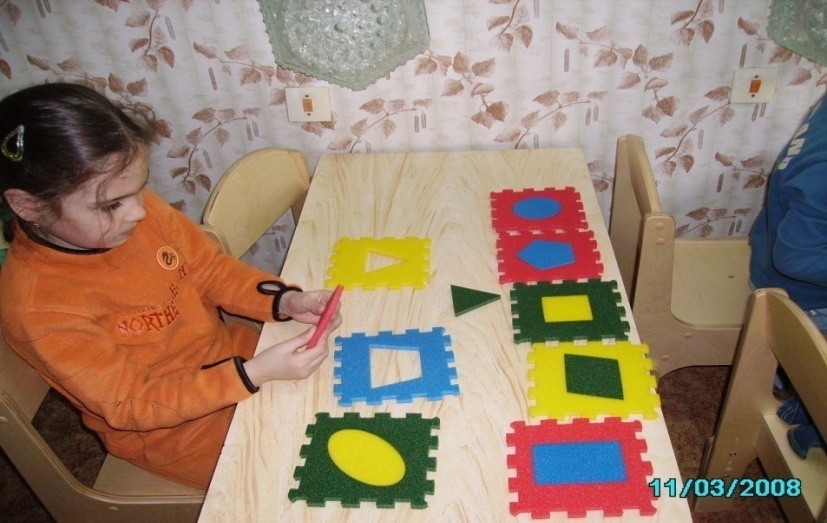 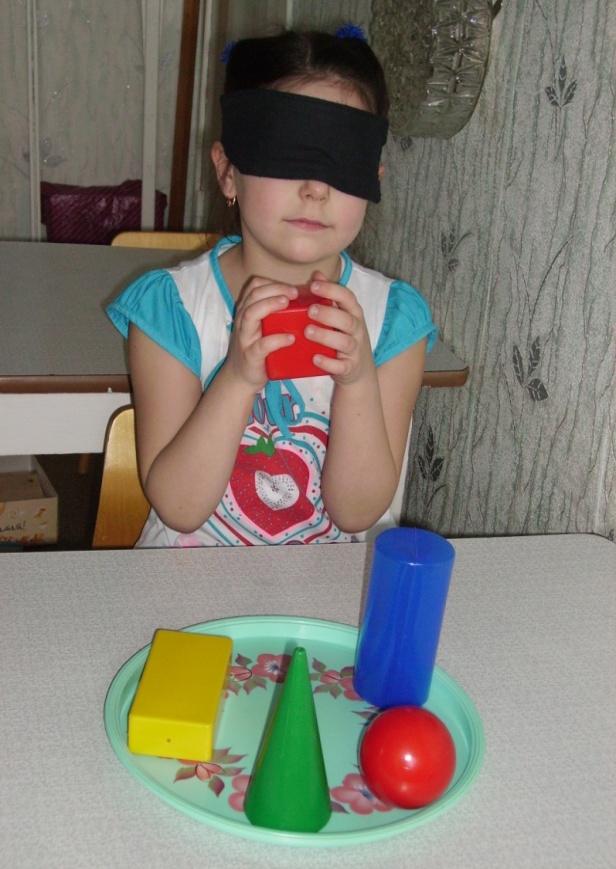 МБДОУ «Детский сад № 78»  «ЛЕСОВИЧОК»
В нашем дошкольном учреждении воспитываются  и получают лечение дети с нарушением зрения: это дети с косоглазием и амблиопией, слабовидящие и инвалиды по зрению с детства
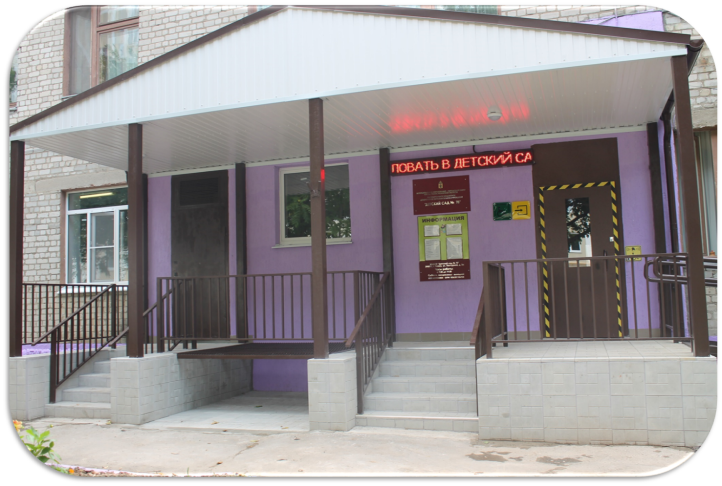 В детском учреждении созданы все необходимые условия для обучения и воспитания детей с ограниченными возможностями здоровья.
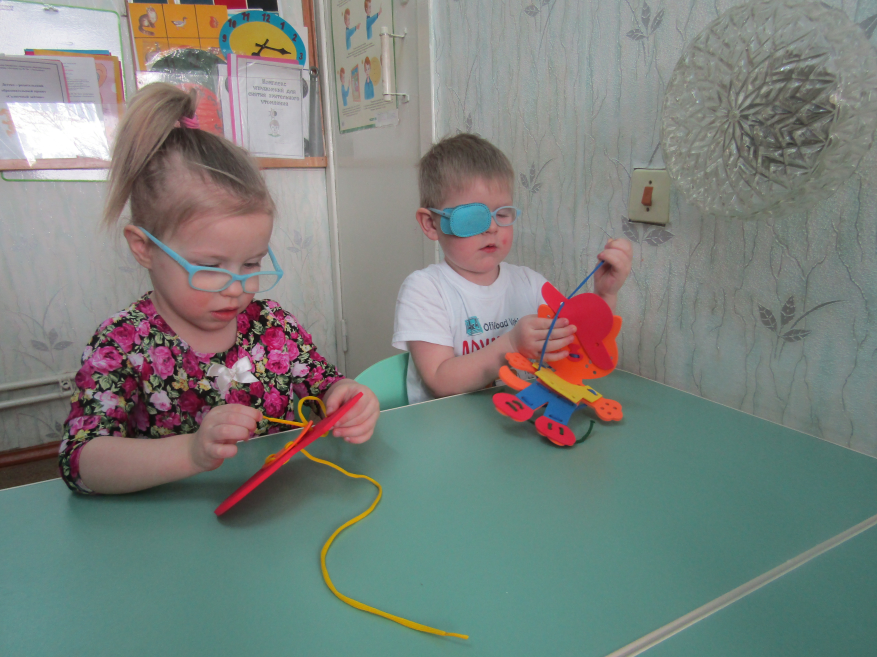 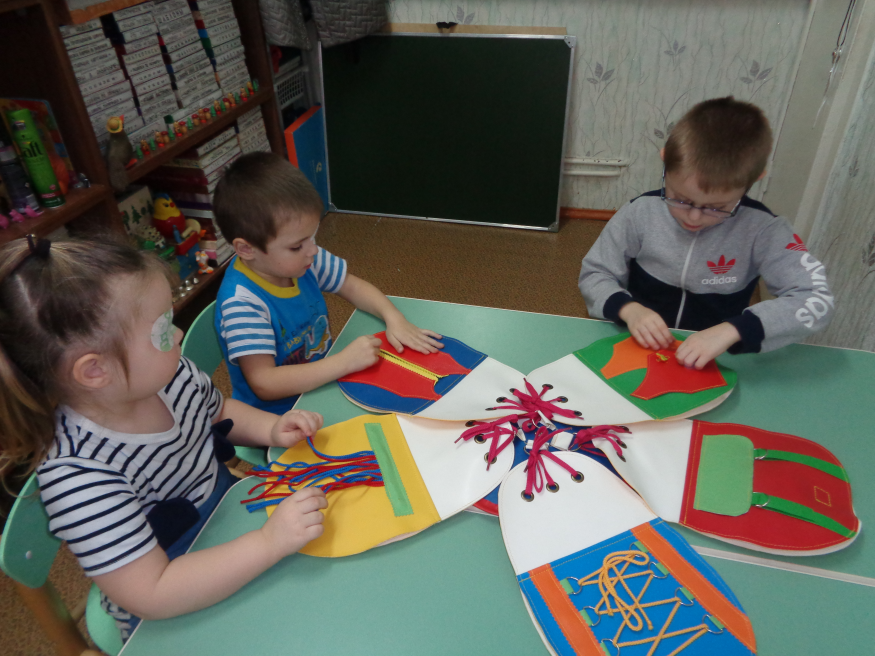 Коррекционно-развивающая среда в ДОУ
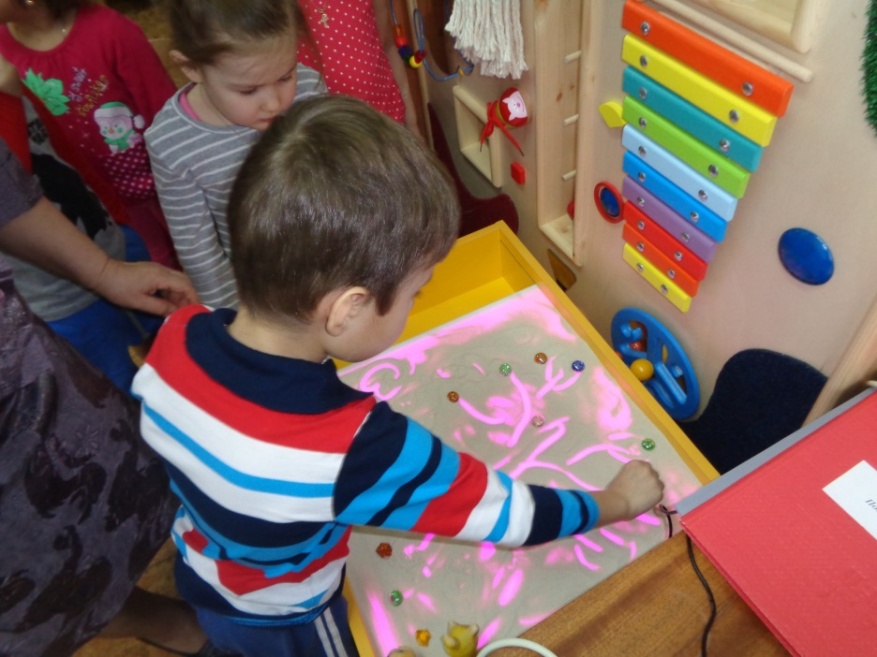 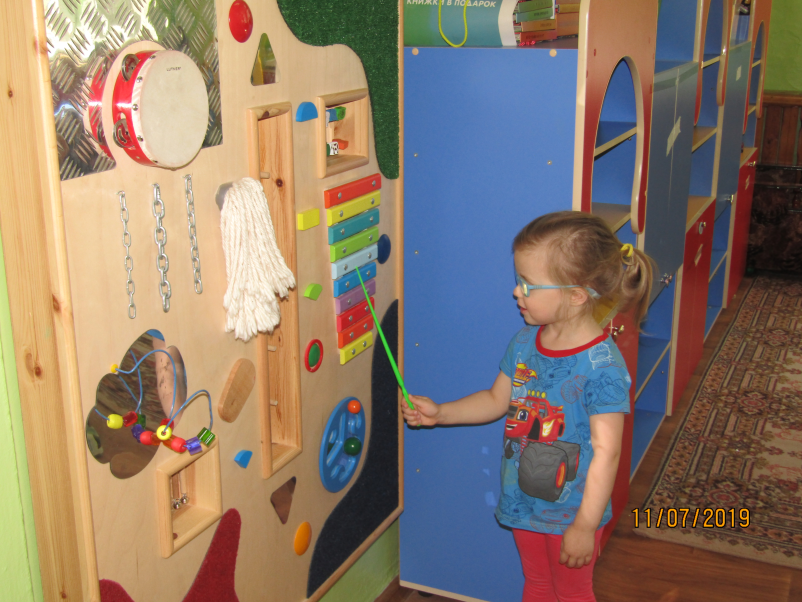 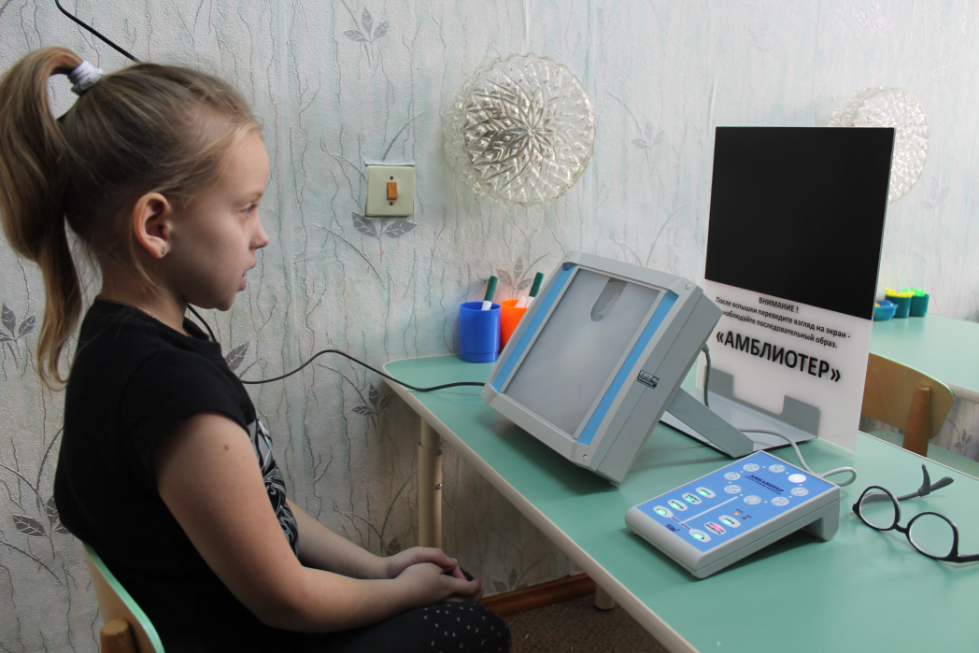 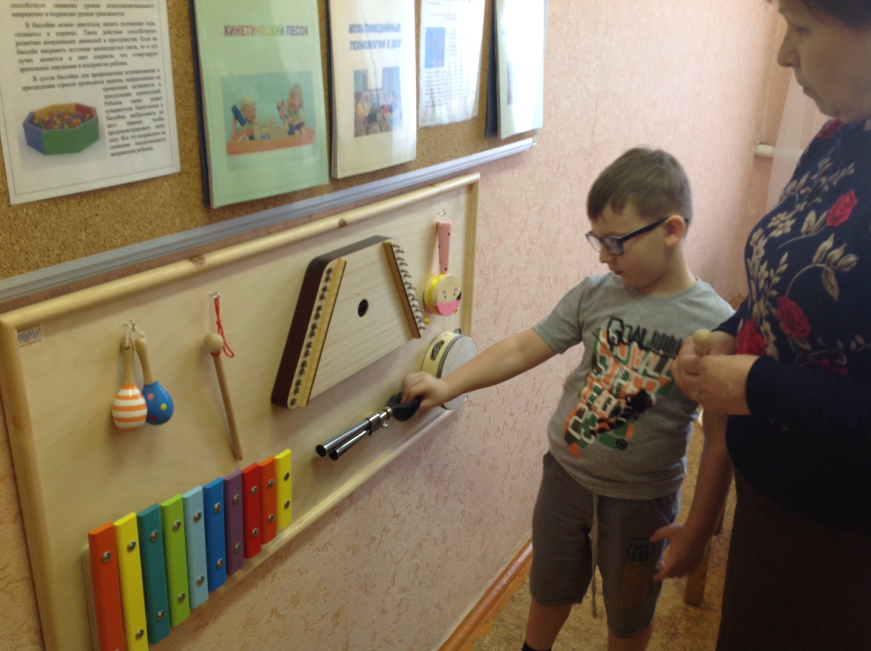 Тифлокоррекционное обучение слабовидящих дошкольников по системе Л. Брайля.
Цель: Подготовить слабовидящих дошкольников к обучению письму и чтению по системе Л. Брайля.
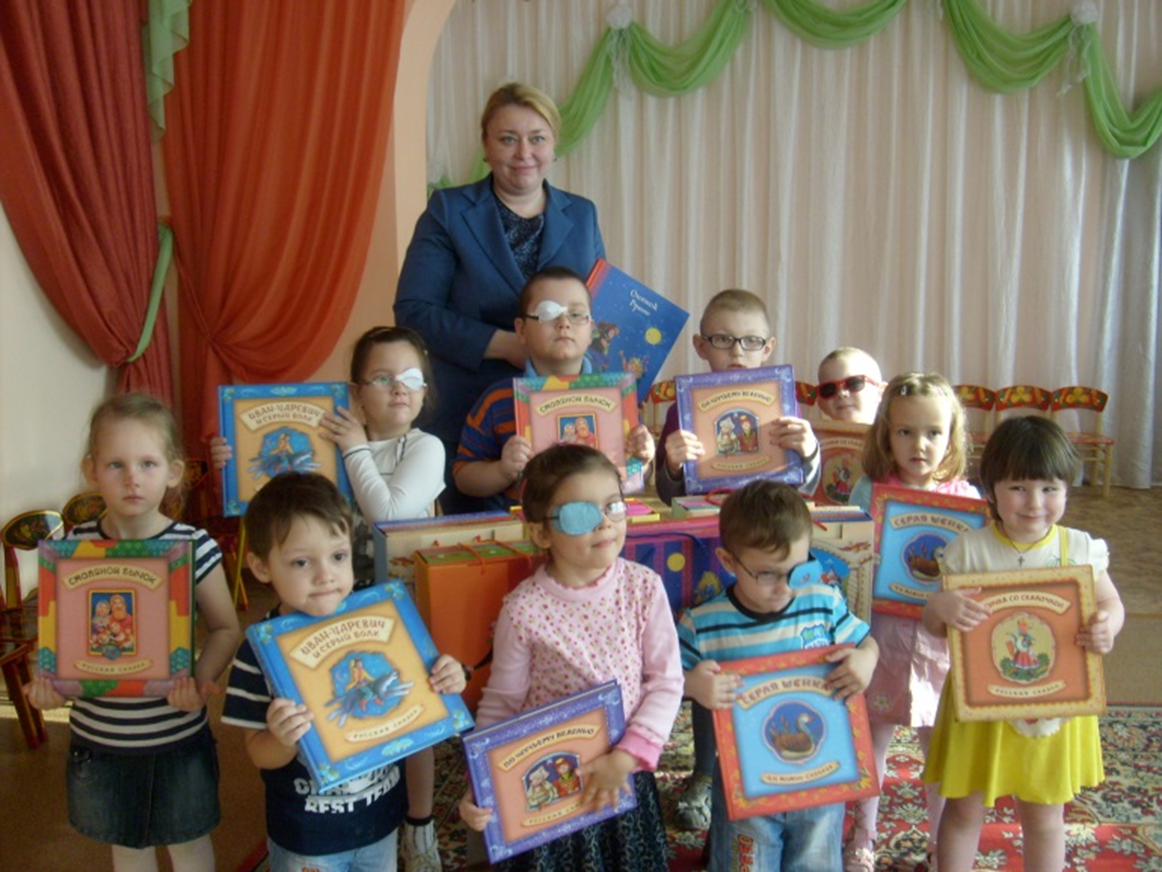 Младший дошкольный возраст.
Задачи:
Формировать представления о строении и назначении рук и пальцев;
Обучать различным действиям рукой и отдельными пальцами;
Выполнять задания по инструкции педагога на макро плоскости, развивая мелкую моторику пальцев рук.
Старший дошкольный возраст.
Задачи:
Узнавать с помощью осязания и остаточного зрения Брайлевские буквы и цифры;
Учить выкладывать буквы  и цифры на разборной азбуке по Брайлю;
Упражнять в написании букв  грифелем на Брайлевском тифлоприборе.
I –период «Играя – учимся»(младший возраст)
1 этап   Знакомство с левой, правой рукой  и названием пальцев
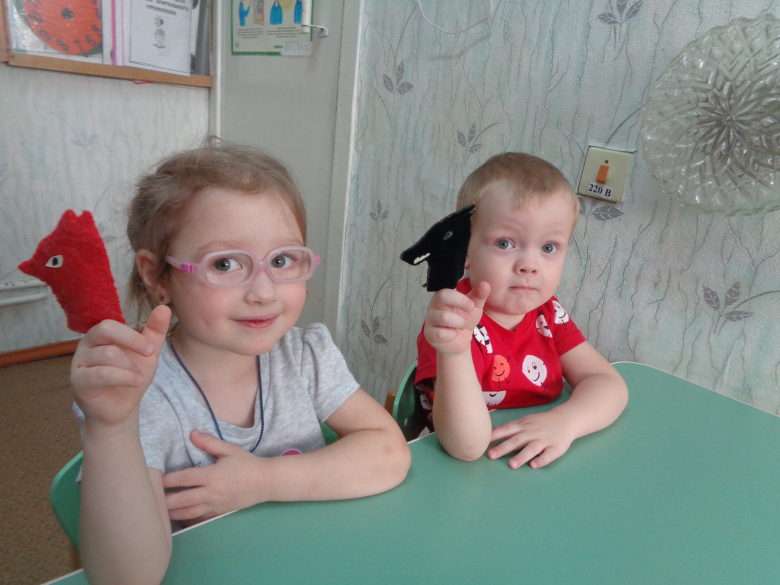 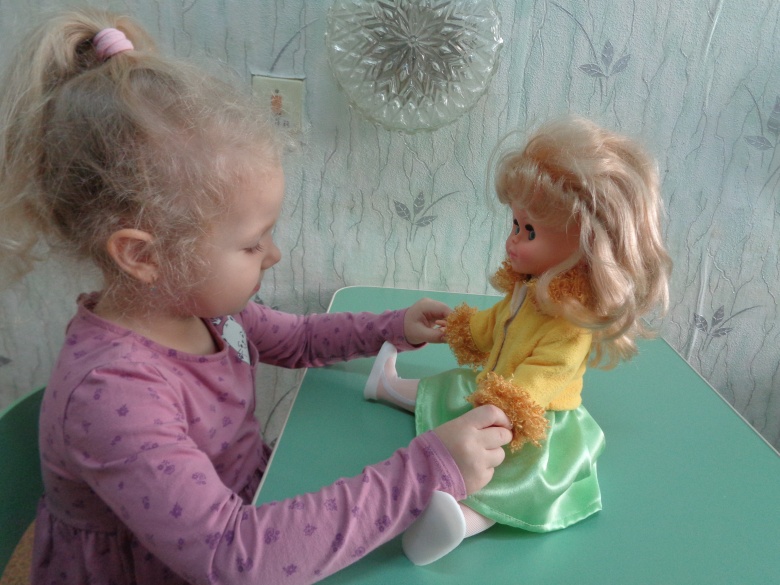 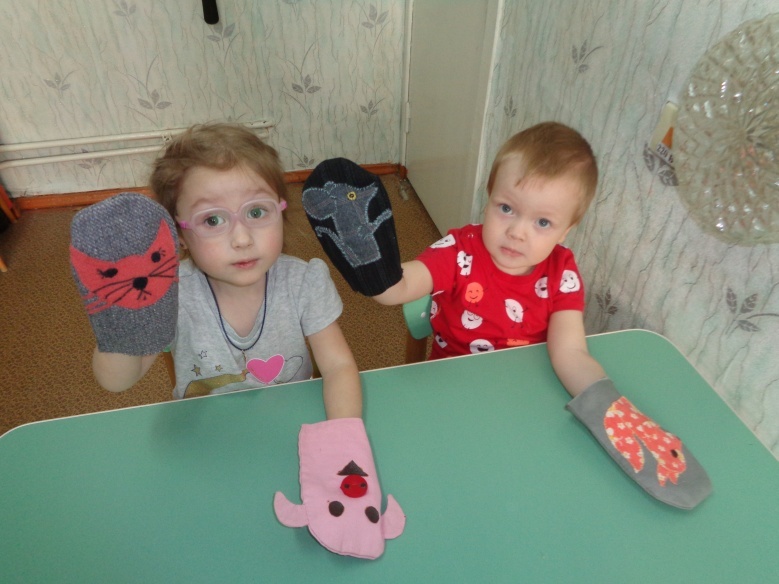 2 этап     Пальчиковые игры, массаж.       Выполнение различных фигур пальцами
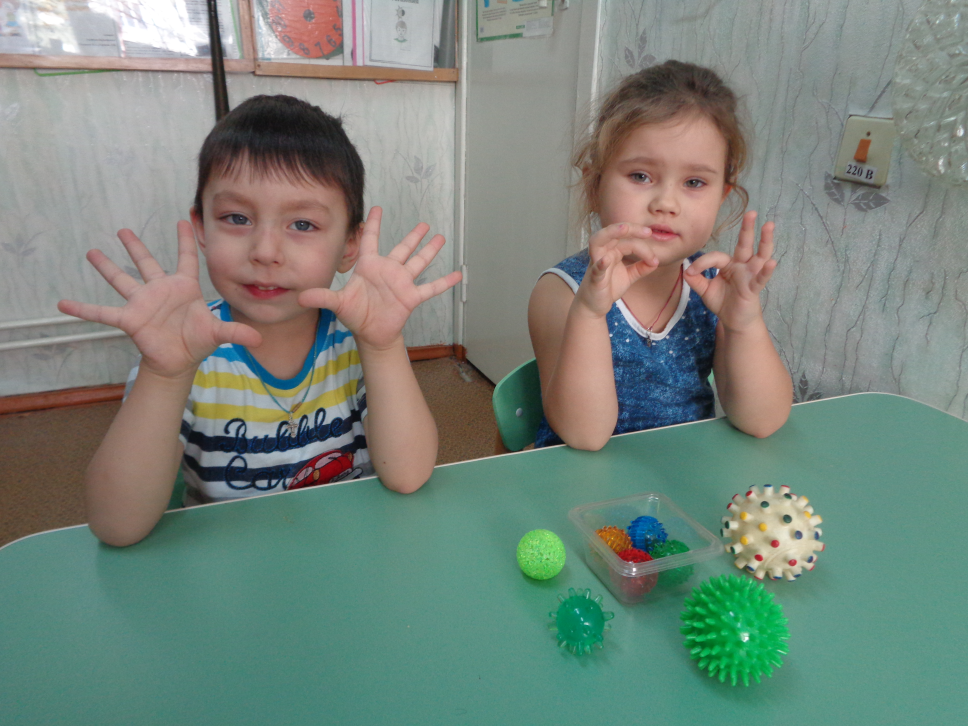 3 этап   Обучение правильному обследованию предметов. Рельефная унификация
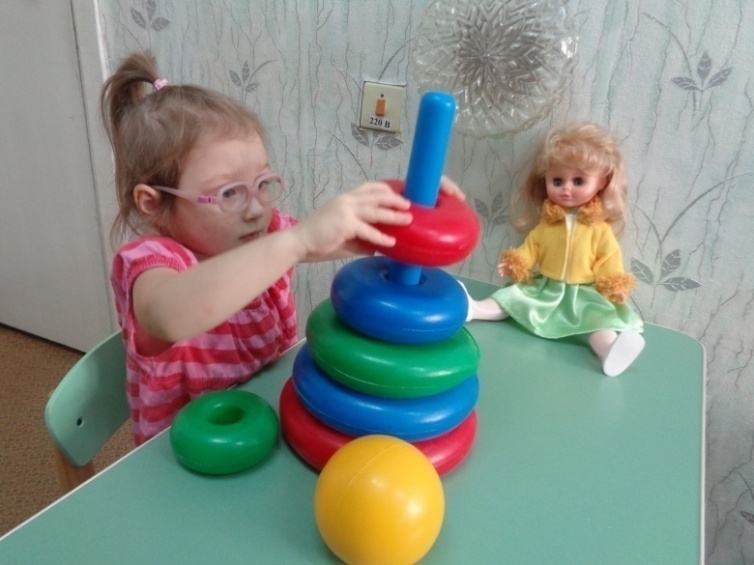 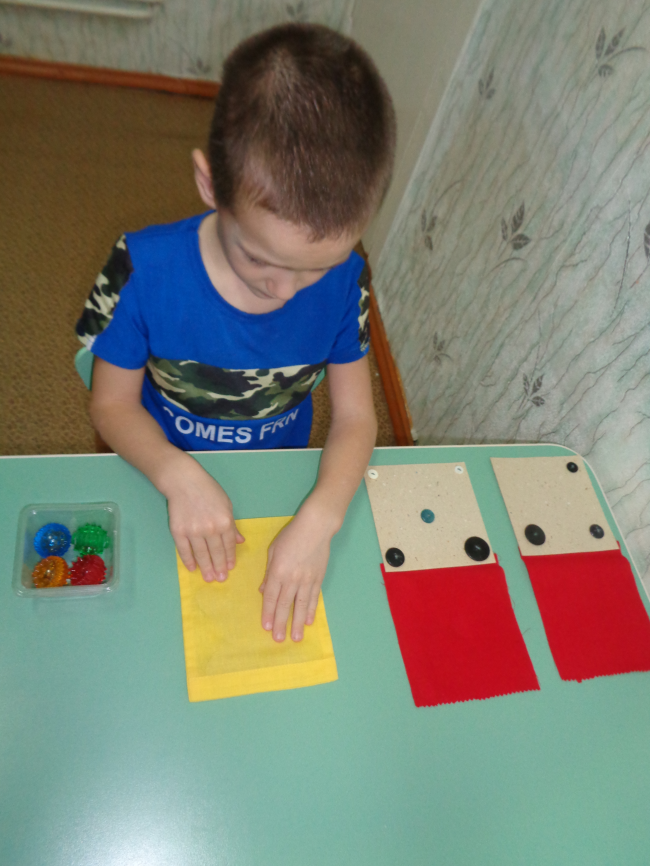 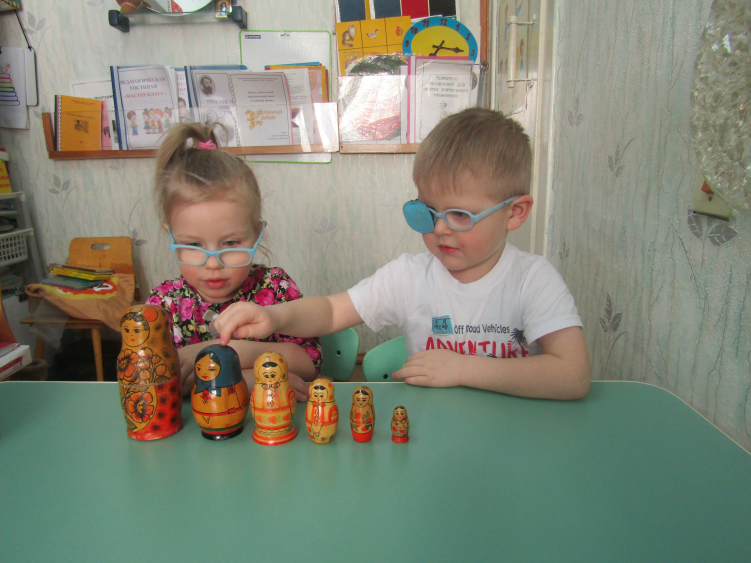 4 этап  Работа на макро- и микроплоскости и тифлостанках
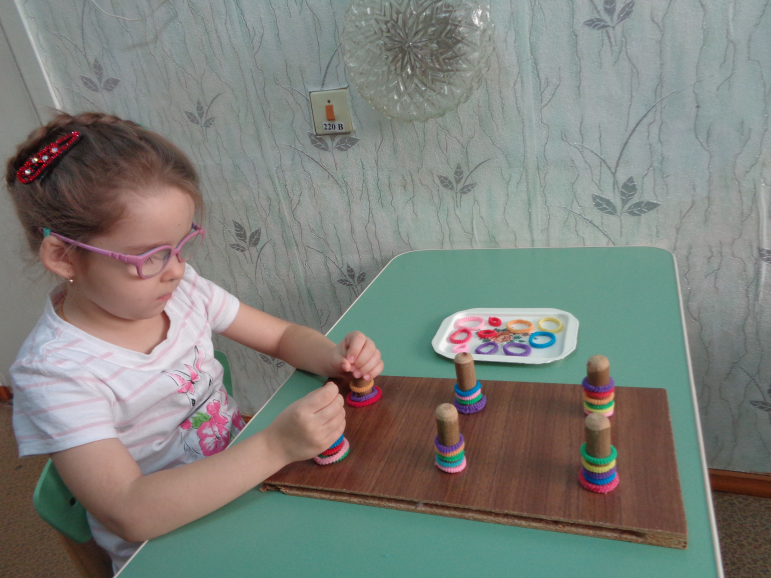 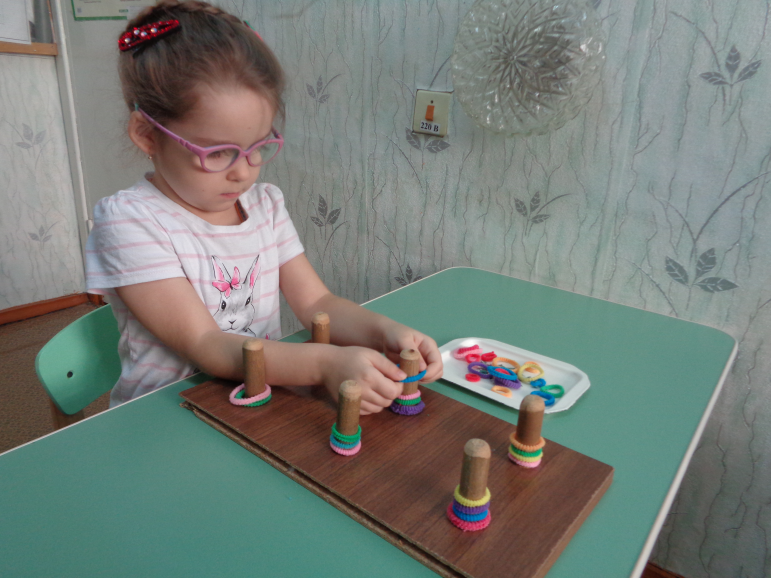 II период: «Учимся - играя!»(старший возраст)
1 этап Работа с карточкой по принципу расположения брайлевского  шеститочия. Работа в повязке на глазах.
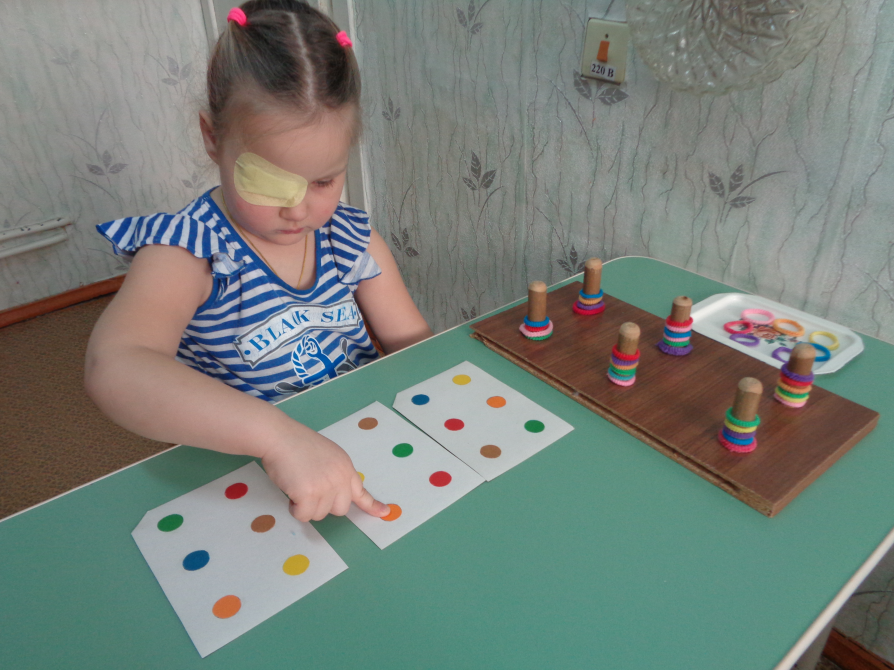 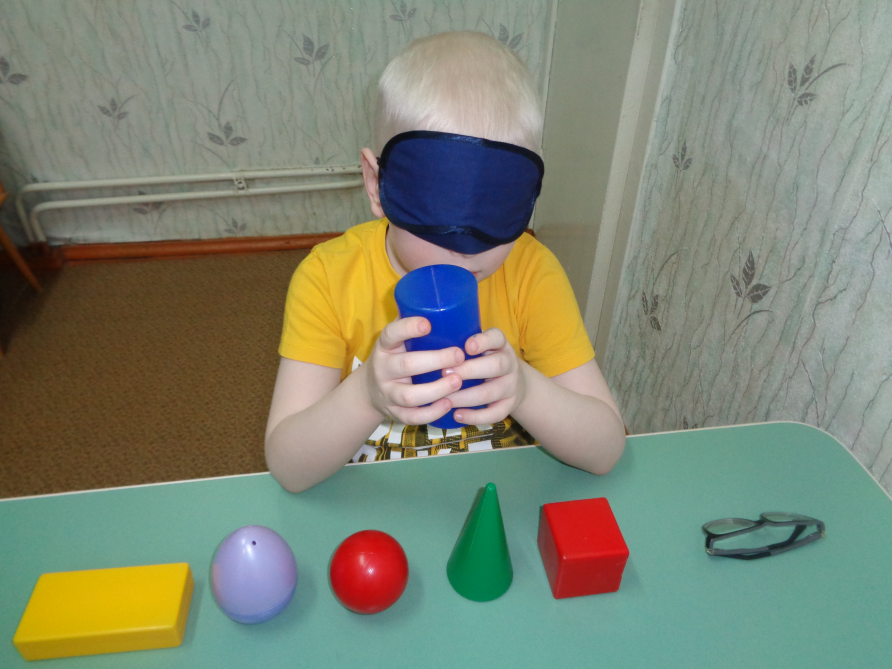 2 этап    Работа на разном материале с брайлевскими буквами и цифрами.
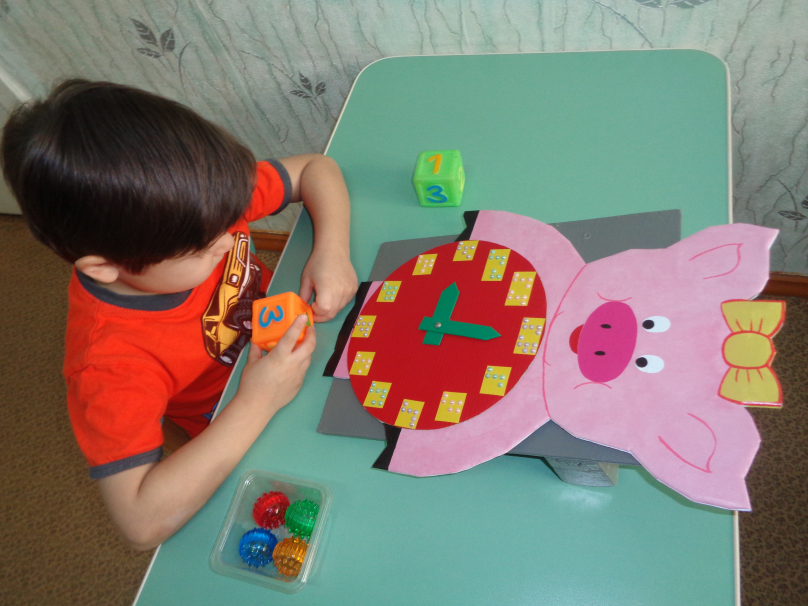 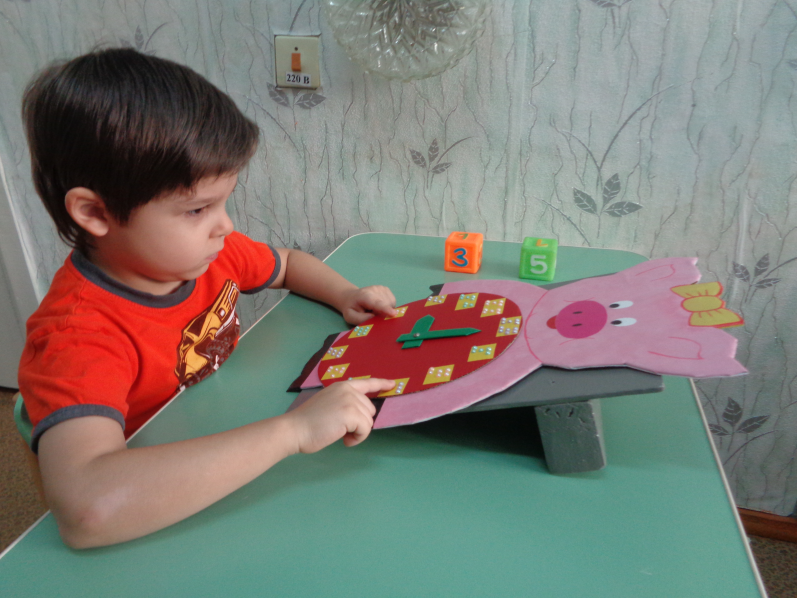 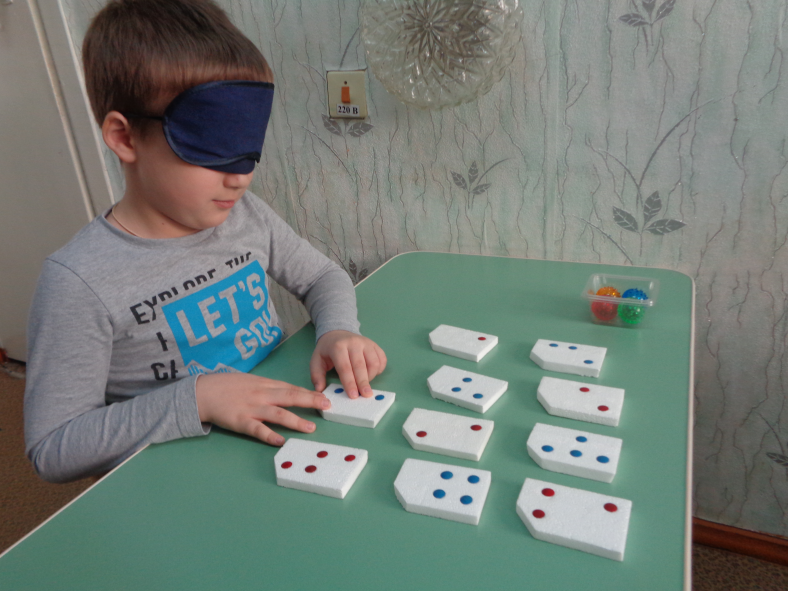 Школа «Лесовичка»
Ц е л ь:  Формирование умений и навыков слабовидящих детей старшего дошкольного возраста по овладению системой обучения по Л. Брайлю
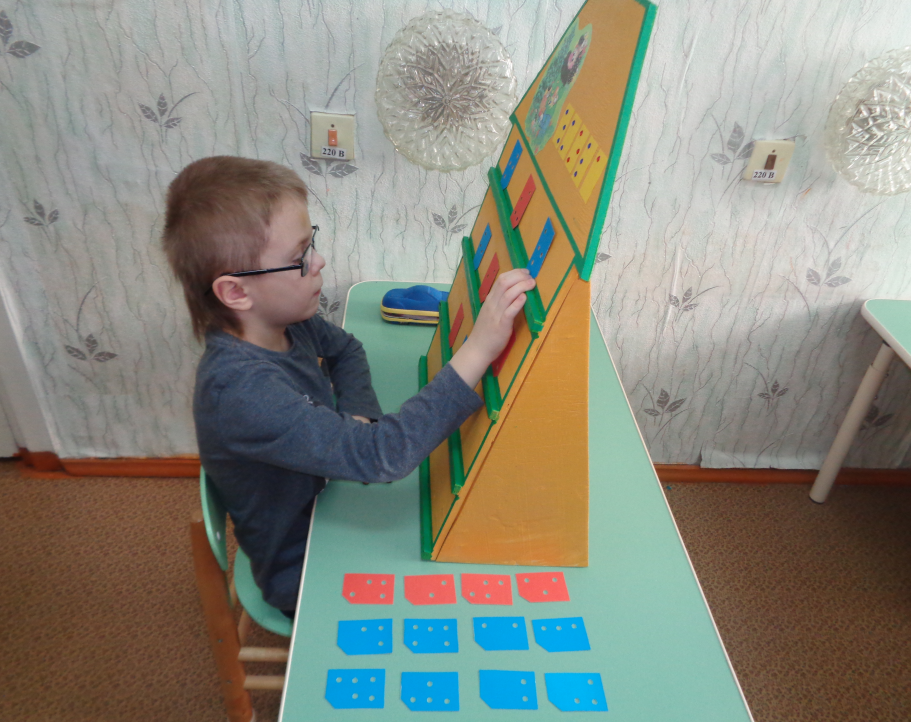 Задачи:
Закрепить навыки распознавания рельефно-точечного шрифта путем осязательного восприятия и тактильной чувствительности.
Упражнять в классификации по принципу: соответствие количества точек на карточке с учетом  этажности домика.
Развивать осязательное восприятие, мелкую моторику, ориентировку на микро- и макроплоскости, автоматизированные навыки синхронности действий руки и глаза.
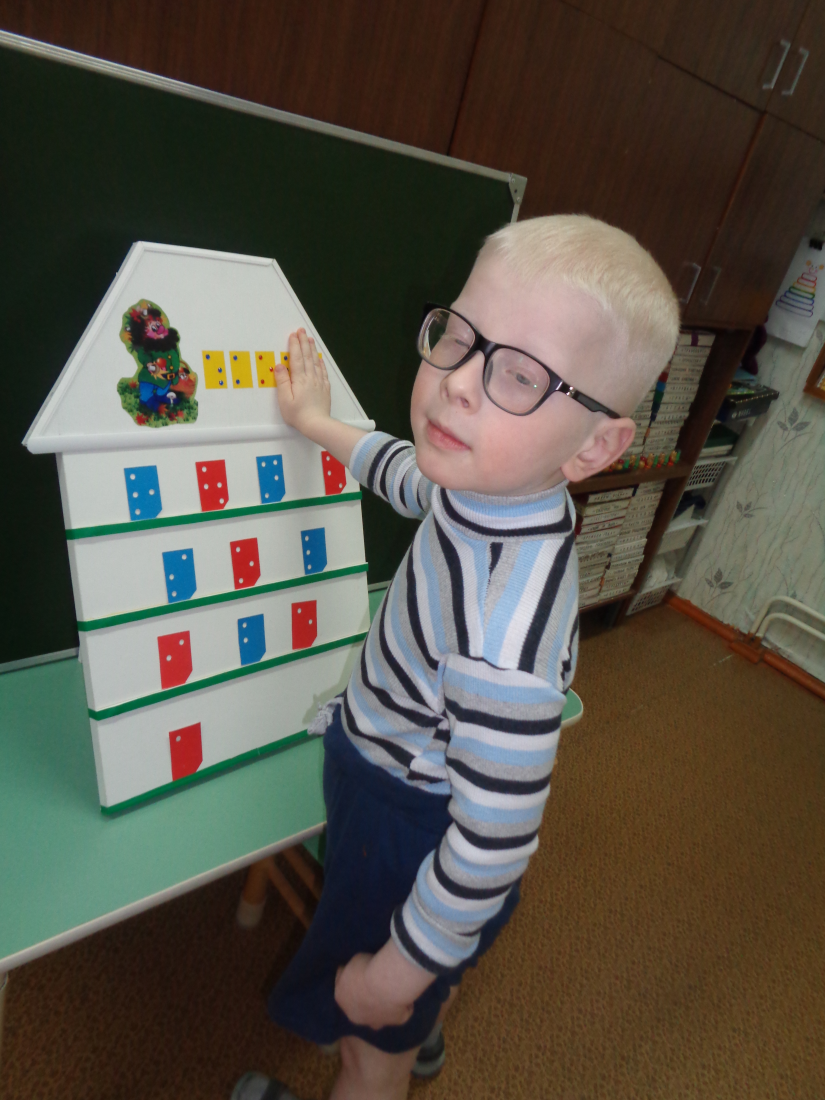 Авторское дидактическое пособие «Школа «Лесовичка» - представлено как комплексное, поэтапное обучение слабовидящих детей по системе       Л. Брайля, способствующее успешной адаптации, реабилитации и личностному росту детей с патологией зрения.
3 этап   Работа с кубиком – буквойРабота на колодке по выкладке букв и цифр.
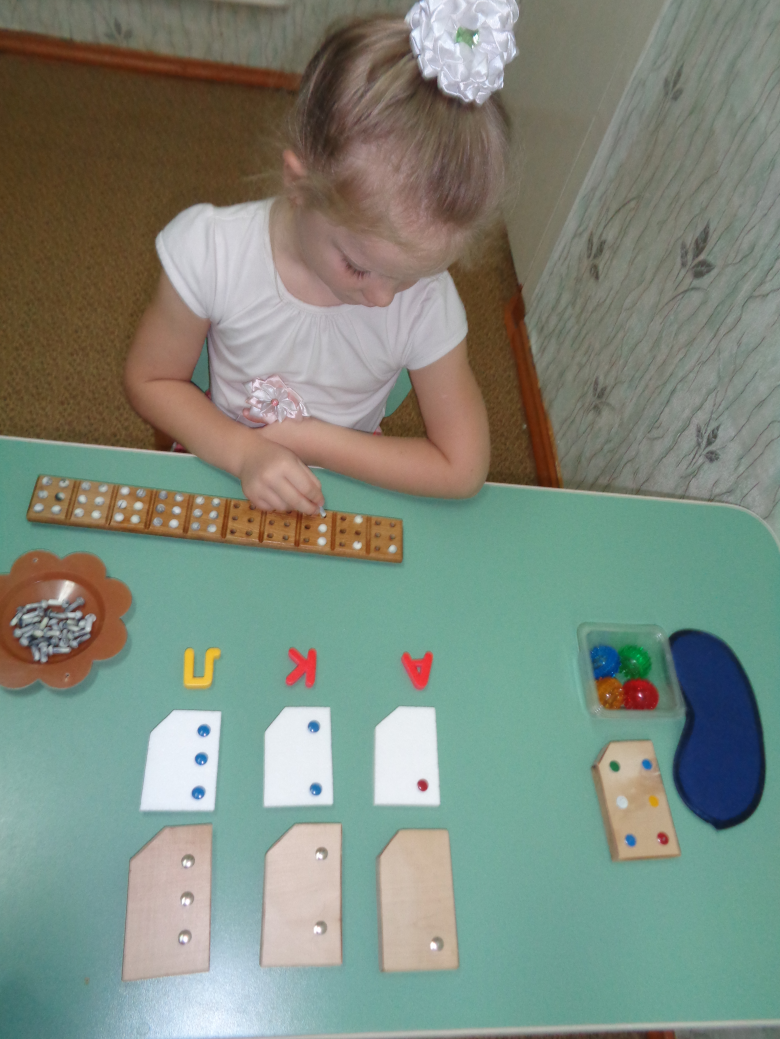 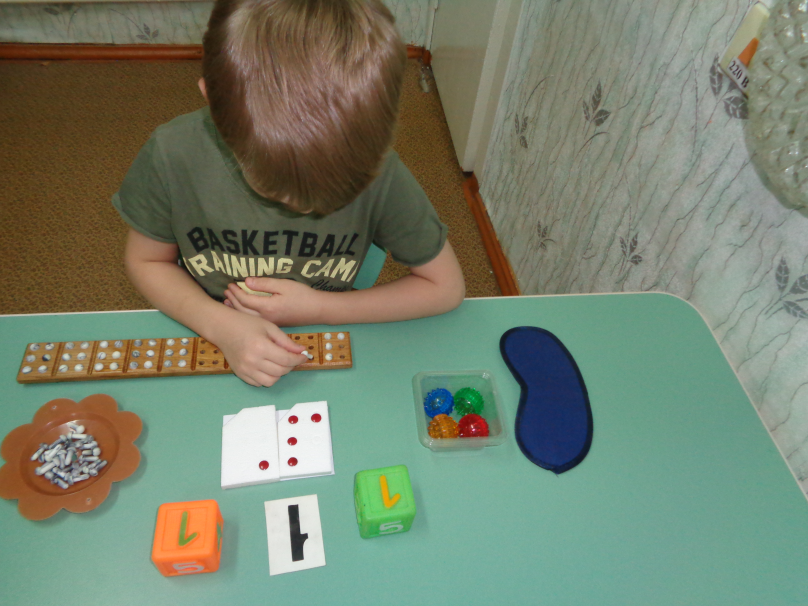 4 этап Работа на колодке по составлению слов.Знакомство с грифелем
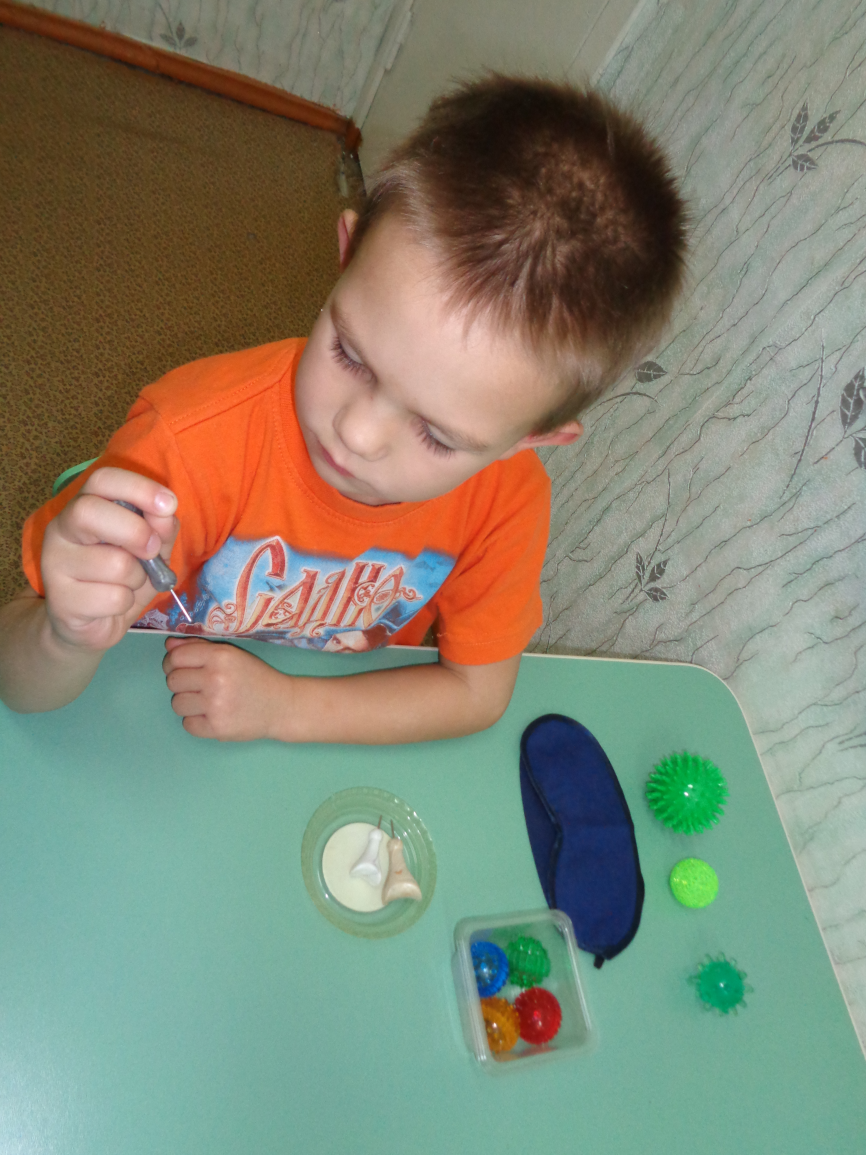 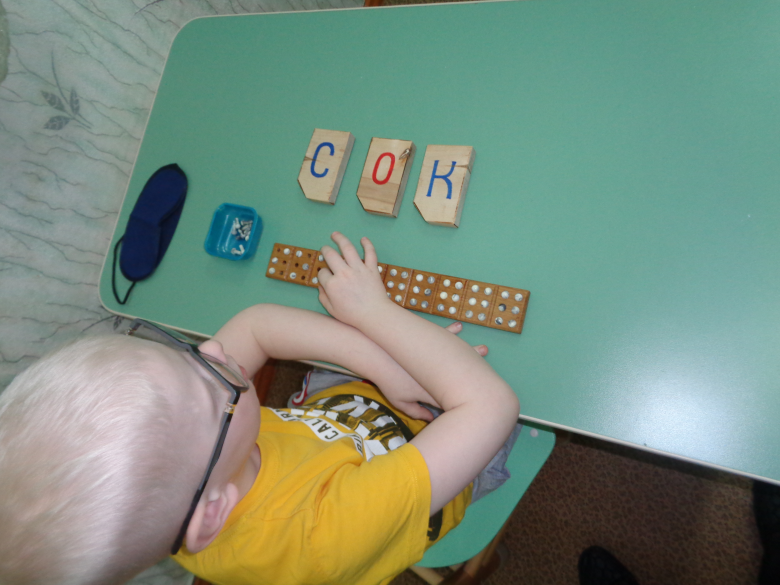 5 этап  Работа с брайлевским прибором и  грифелем
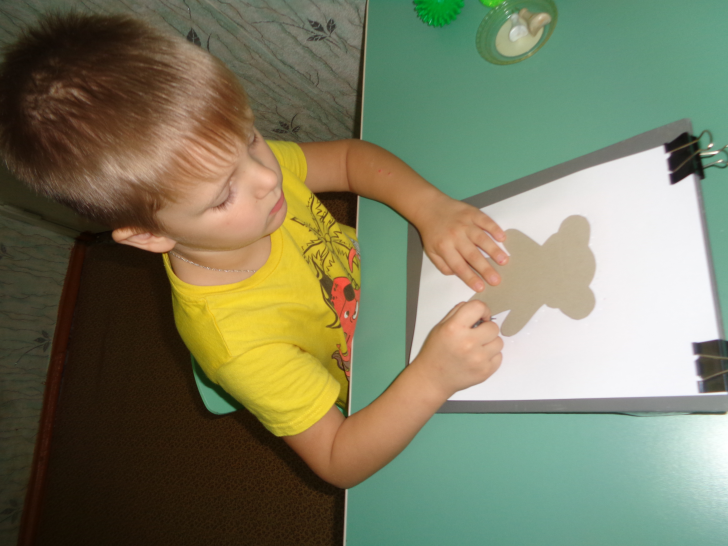 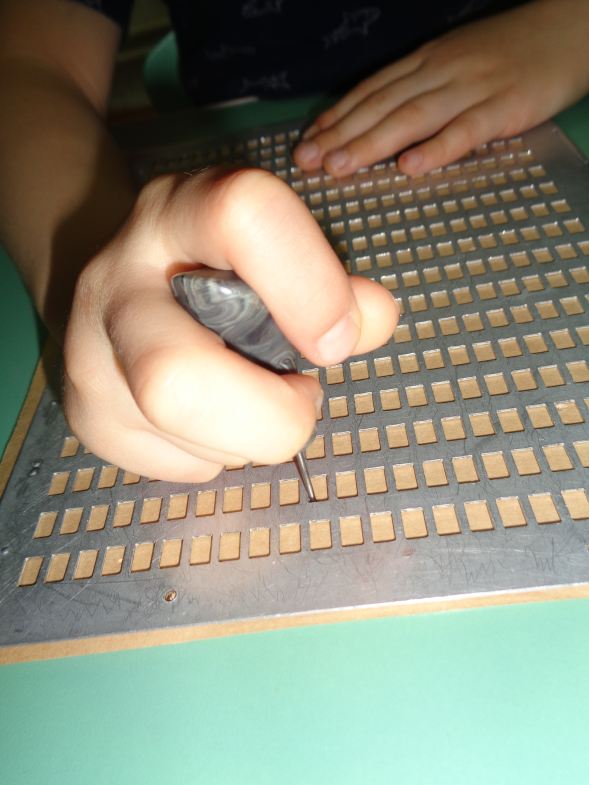 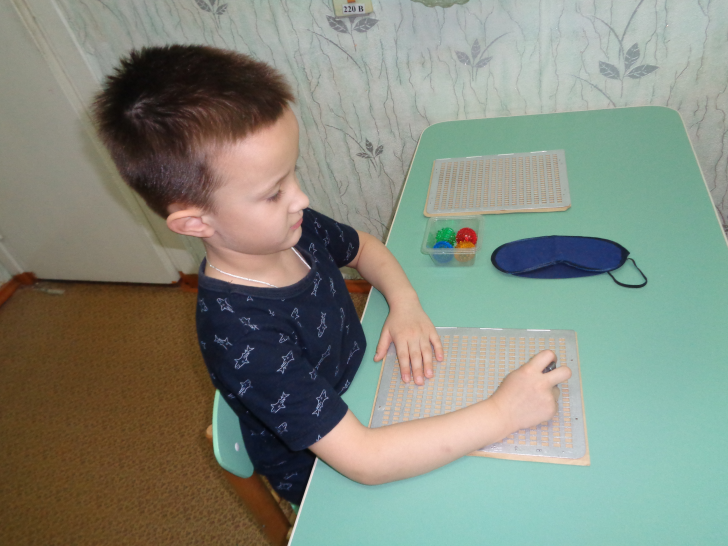 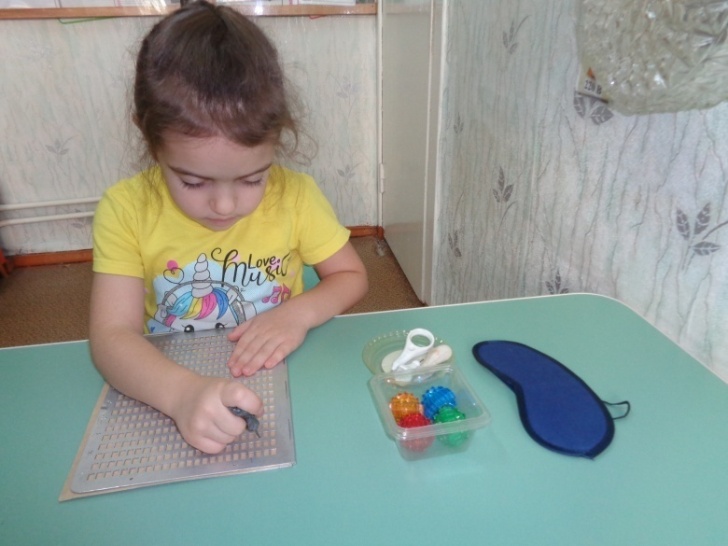 Таким образом, последовательная, целенаправленная работа по обучению слабовидящих дошкольников по системе Л. Брайля в детском саду с использованием авторского дидактического материала подготавливает базу для дальнейшего успешного обучения детей в школе.